PAVIMENTACION  DE CALLE CAMINO REAL II ETAPA
PRESUPUESTO DE LA OBRA con IVA : $3,604,310.92
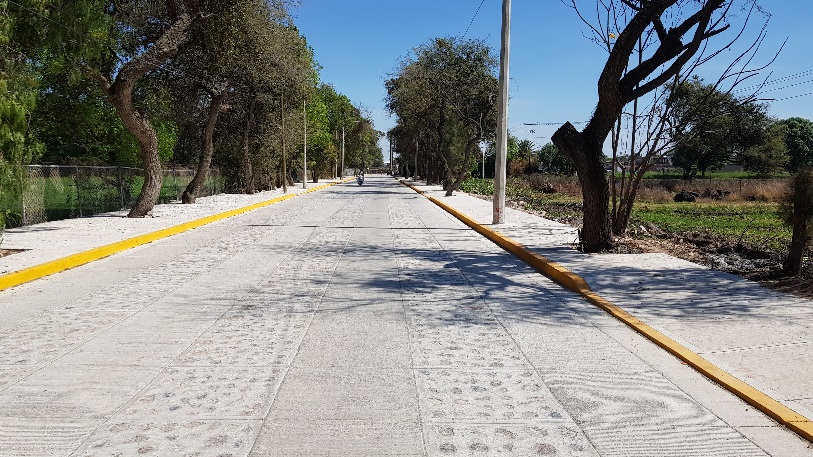 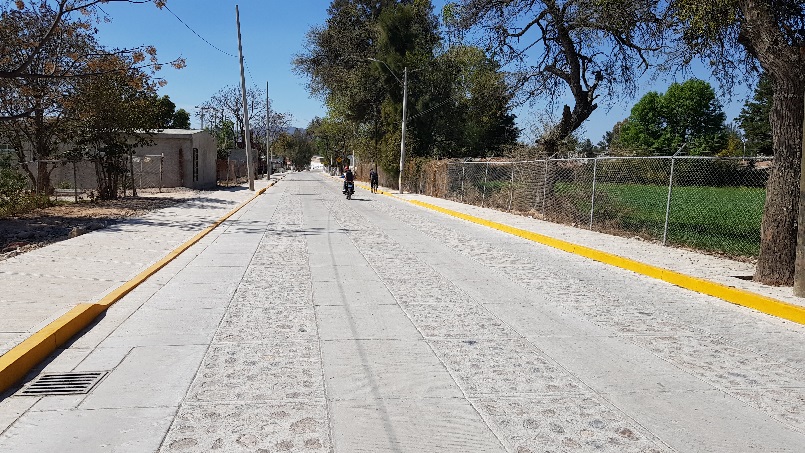 DESCRIPCION DE LOS TRABAJOS

SE REALIZO TRAZO Y NIVELACION DE TERRENO NATURAL,
EXCAVACIONES, CARGAS Y ACARREOS, 
CONSTRUCCION DESCARGAS DOMICILIARIAS,
FORMACION DE TERRACERIAS, SUBRASANTE Y BASE HIDRAULICA,
CONSTRUCION DE GUARNICIONES Y BANQUETAS DE CONCRETO,
HUELLAS DE CONCRETO Y PIEDRA AHOGADA DE 15 CM DE ESPESOR EN ARROYO,
SEÑALETICA HORIZONTAL Y VERTICAL,
SAN FRANCISCO DEL RINCÓN, GTO.
1 DE 1